SLOVNÍ DRUHY
Úvod

Zpracovala: Mgr. Dagmar Drahovzalová
SLOVNÍ DRUHY
Slova, která používáme, můžeme rozdělit do deseti slovních druhů.
SLOVNÍ DRUHY
Slova ohebná – mění svůj tvar
Slova neohebná – nemění svůj tvar
Podstatná jména
Přídavná jména 
Zájmena
Číslovky
Slovesa
Příslovce
Předložky
Spojky
Částice
Citoslovce
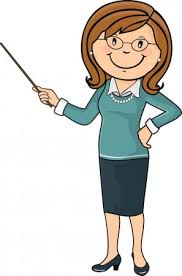 Zdroje:
http://office.microsoft.com
Není-li uvedeno jinak, je materiál dílem autorky podle učebních osnov odpovídajících ŠVP vyučovaných podle učebnic:
Konůpková monika, marková hana, Český jazyk 2, učebnice pro 2. ročník základní školy , nová škola, s.r.o. 2014
Isbn 978-80-7289-614-1